Разнообразие растений.Особенности внешнего строения растений.
Цель:  ознакомиться с разнообразием растений на Земле, рассмотреть разнообразие растений по строению их тела.
Изучить строение тела различных растений. Рассмотреть особенности семенных и цветковых растений.
Баскова М.В. Учитель биологии
БГОУ «Центр «Динамика» № 616
Низшие растения
Высшие растения
Тело не разделено на органы
Тело разделено на органы
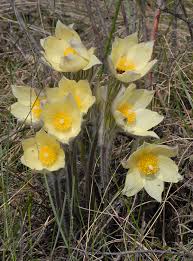 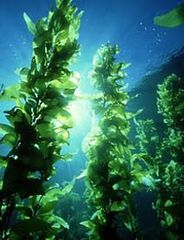 Разнообразие по строению
ХЛОРОФИЛЛ
ВСЕ ЗЕЛЕНЫЕ РАСТЕНИЯ СОДЕРЖАТ ПИГМЕНТ – ХЛОРОФИЛЛ!
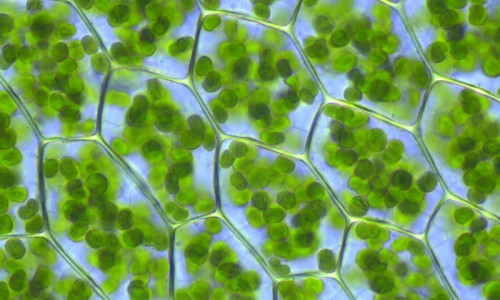 орган
Это часть организма растения, выполняющая в нем определенную функцию и имеющая особое строение.
Вегетативные органы
Генеративные органы
Корень, побег
Цветок, плод, семена
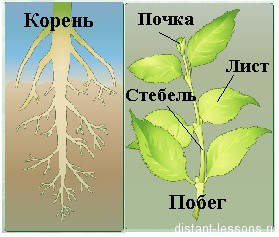 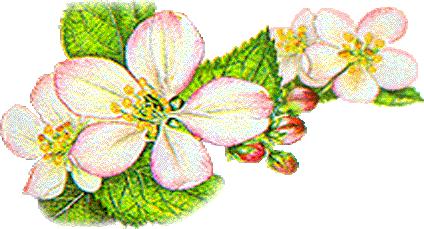 Органы растения
Вегетативные органы
Корень
Побег :
Стебель
Листья
Почки
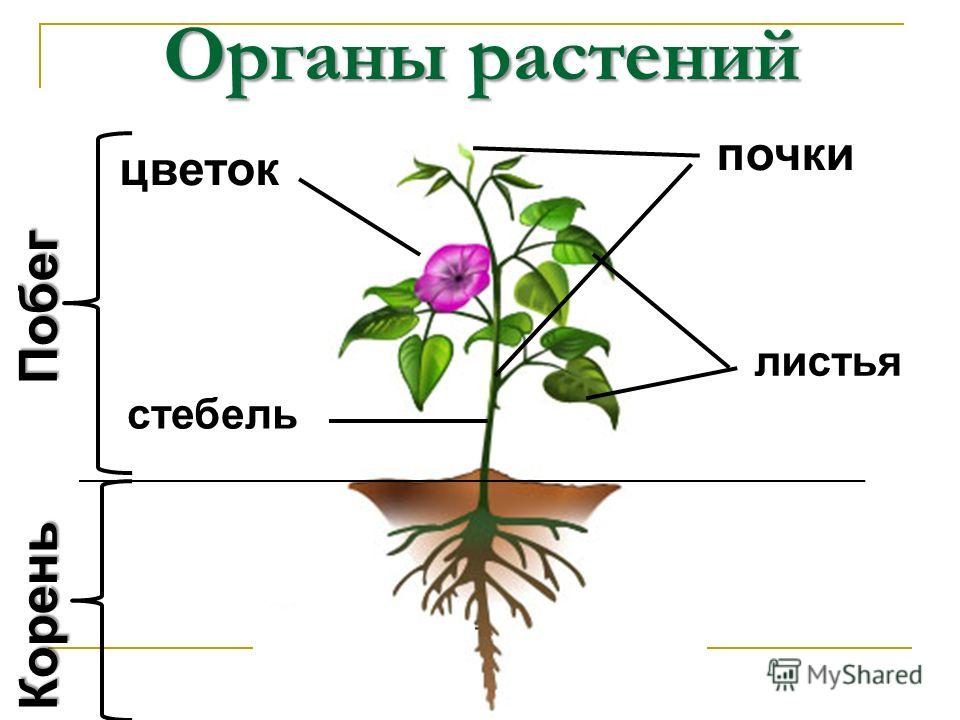 ВСПОМНИМ!
1.Что такое низшие и высшие растения?
Что такое орган растения? Какие бывают органы?
Что такое ВЕГЕТАТИВНЫЕ органы?
Размножение растений
Вегетативное – с помощью вегетативных органов (листьев, стебля  и т.д.)
Генеративное – с помощью цветка.

В специальных генеративных органах развиваются половые клетки (гаметы).
СЕМЕННЫЕ И СПОРОВЫЕ РАСТЕНИЯ
Растения, образующие семена, называются семенными. Семенные растения образующие цветки – цветковыми.
Растения, размножающиеся спорами, называют споровыми.
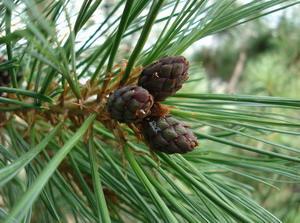 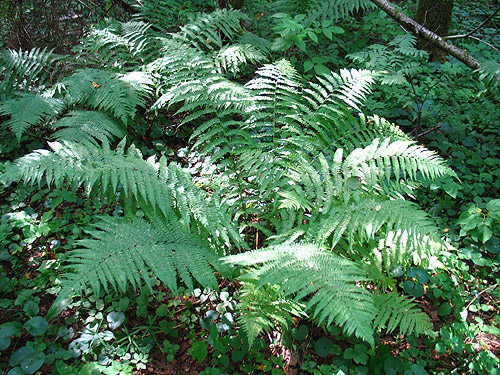 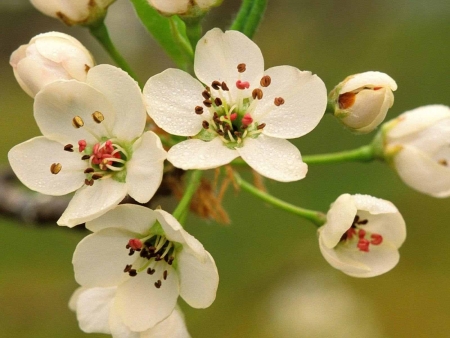 Вспомним!
Какими способами размножаются растения?
Что такое семенные и споровые растения?